Ni-kshay Reports
Various reports currently available in Ni-kshay
Number of Reports available in Ni-kshay
Ni-kshay Report - Dashboard
Definition of Reports
Agenda
Reports Available in Ni-kshay
Reports available in Ni-kshay
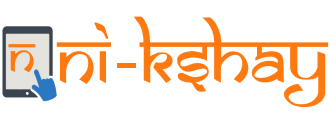 Summary Reports (Patient management)
Patient-wise lists
Summary Reports (DBT)
Number of Reports available in Ni-kshay
Number of Reports available in Ni-kshay
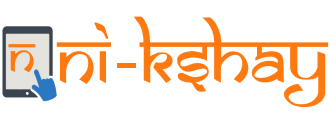 Ni-kshay Reports: Dashboard
Nikshay Reports - Dashboard
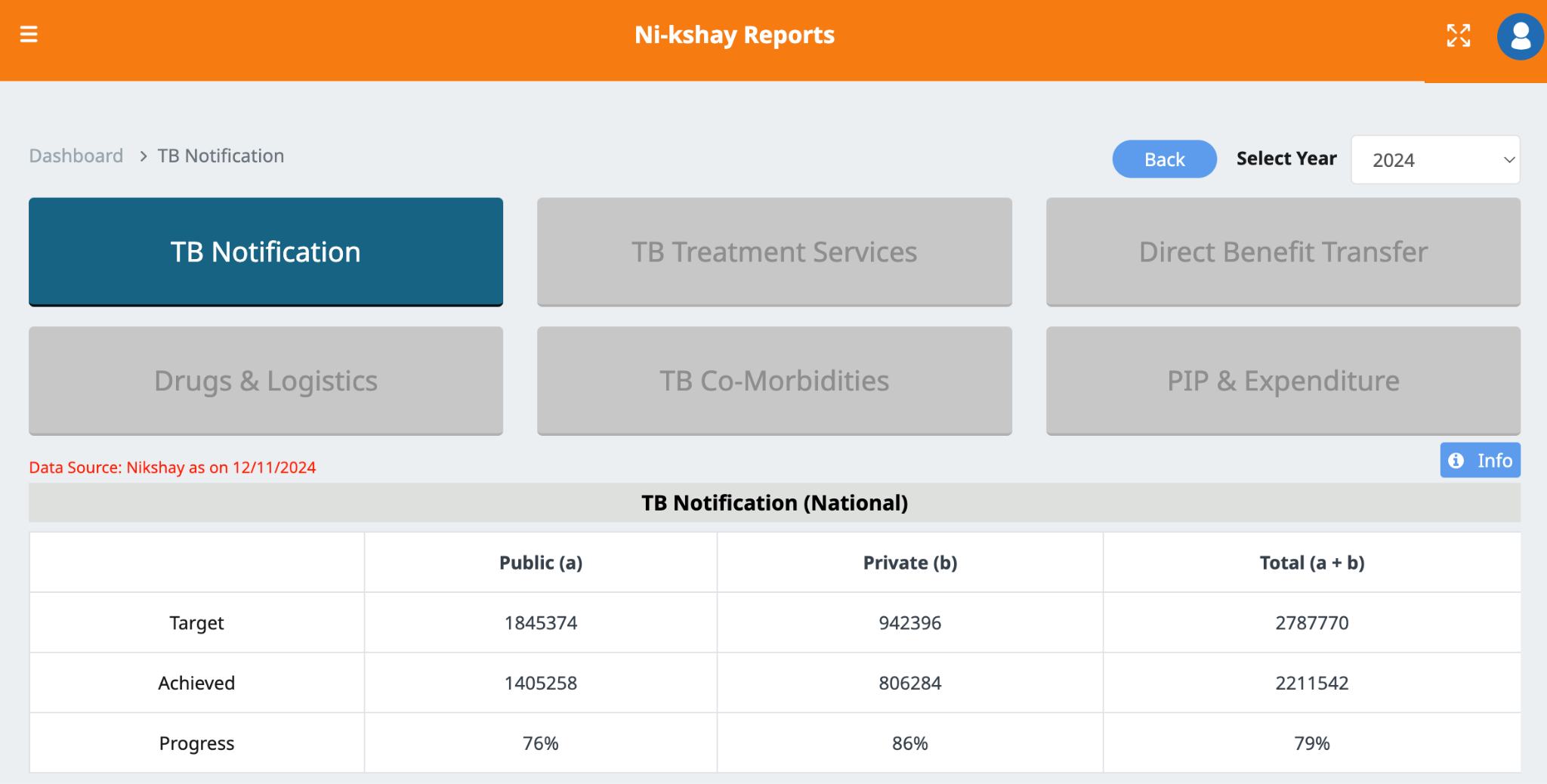 Nikshay dashboard
Nikshay Reports - Dashboard
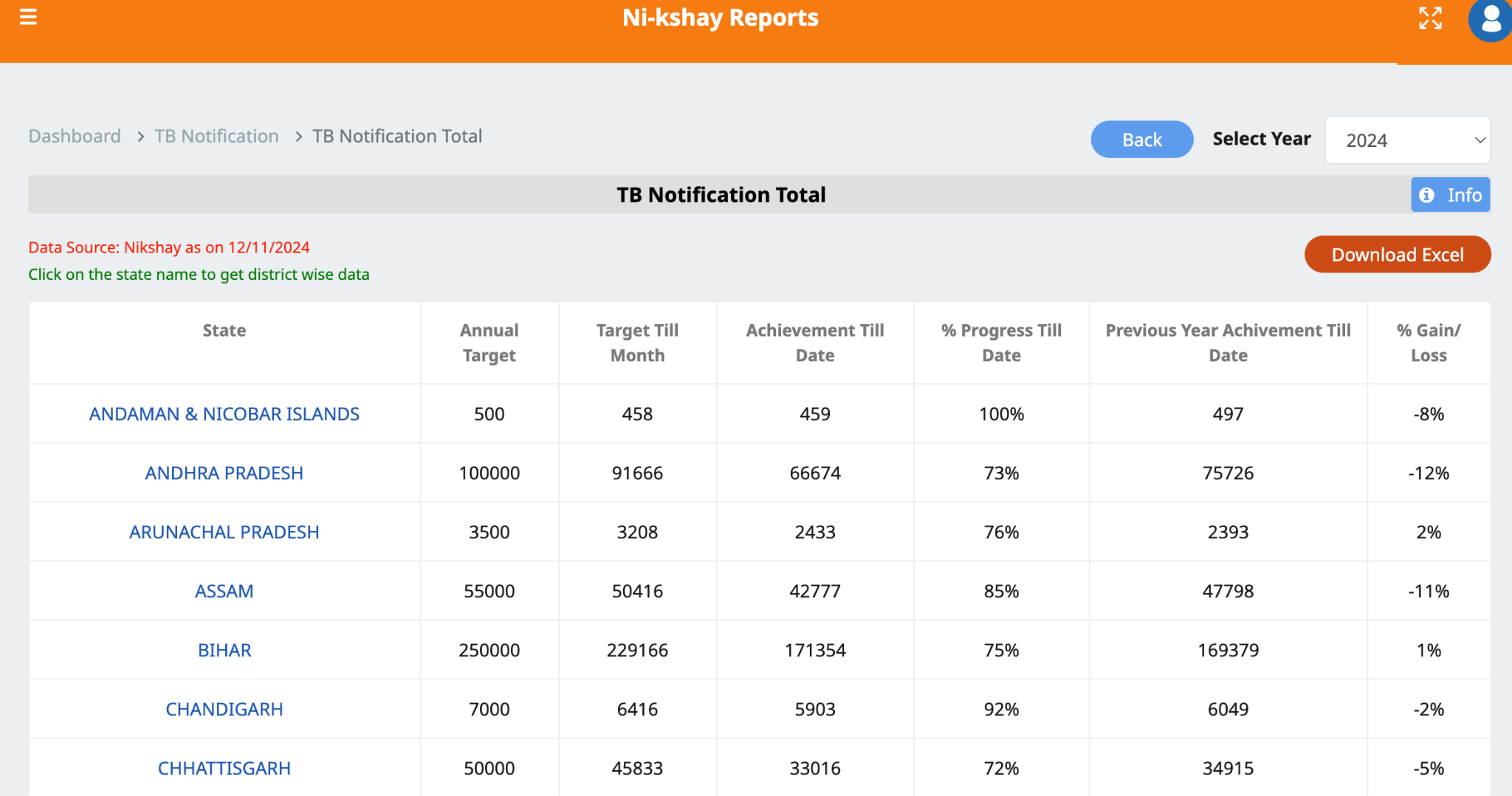 Tracks Actual
v/s Target Logic Purpose
Definition of Reports
Summary Reports (Patient management)
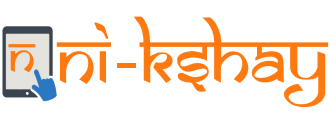 Summary Reports (Patient management)
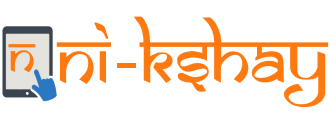 Summary Reports (Patient management)
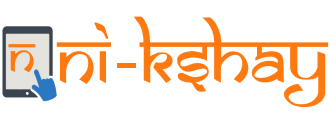 Summary Reports (Patient management)
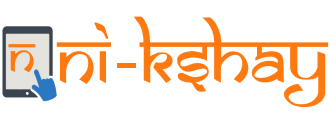 Summary Reports (Patient management)
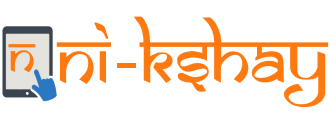 Summary Reports (Patient management)
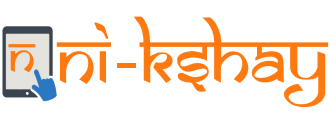 Summary Reports (Patient management)
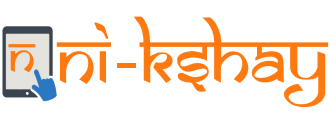 Summary Reports (Patient management)
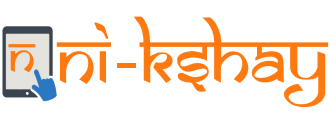 Patient-wise lists (Registers)
Summary Reports (Patient management)
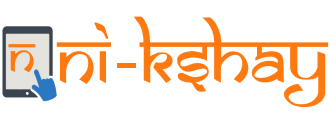 Summary Reports (Patient management)
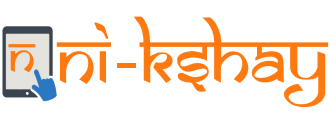 Summary Reports (Patient management)
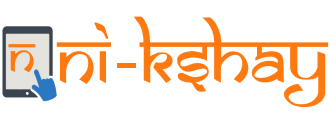 Summary Reports (Patient management)
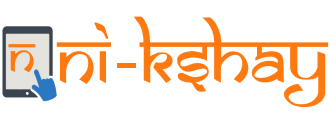 Summary Reports (Patient management)
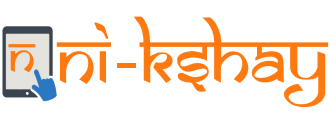 Summary Reports (Patient management)
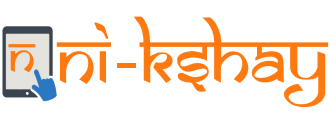 Summary Reports (Patient management)
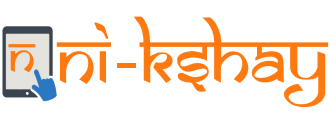 Summary Reports (Patient management)
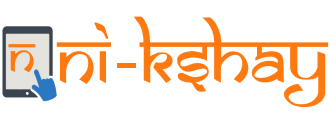 Summary Reports (Patient management)
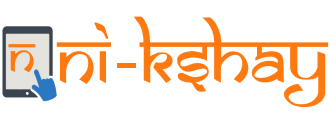 Summary Reports (Patient management)
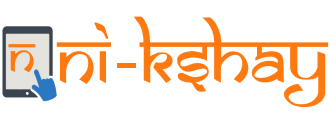 Summary Reports (Patient management)
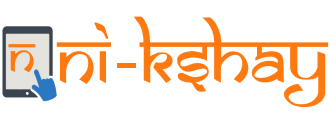 Summary Reports (Patient management)
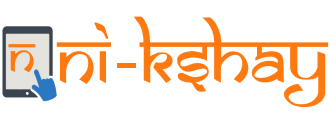 Summary Reports (Patient management)
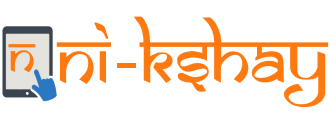 Summary Reports (Patient management)
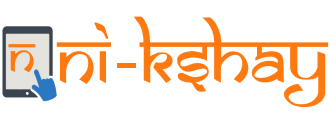 Summary Reports (Patient management)
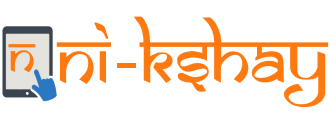 Summary Reports (Patient management)
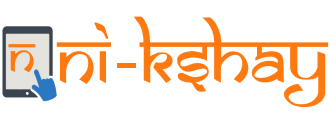 Definition of DBT Reports
DBT Reports – Summary & Line List Reports
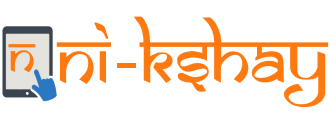 DBT Benefit Register
Following Columns are populated in the DBT Benefit Register:
Logic




Purpose
Beneficiary Register
Following Columns are populated in the Beneficiary Register:
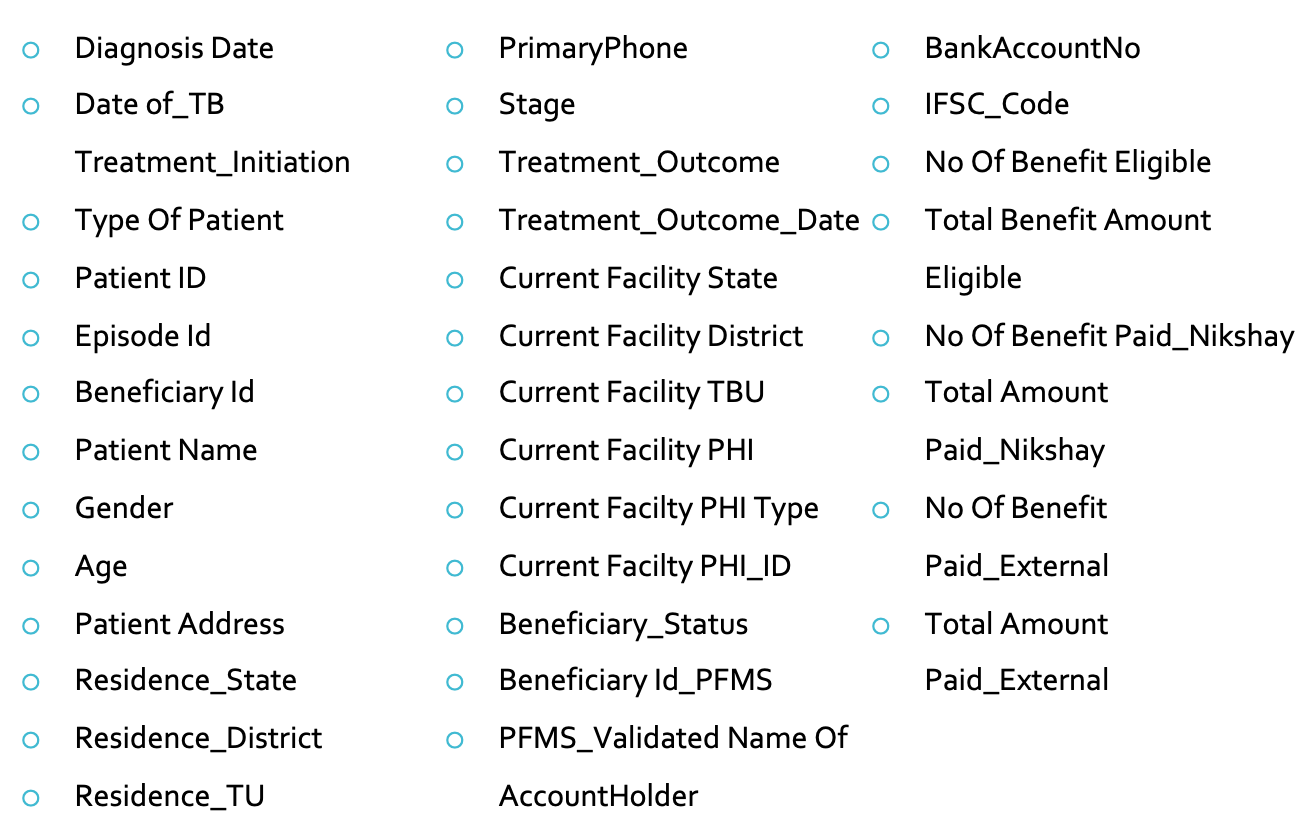 Logic




Purpose
DBT Summary
Following Columns are populated in DBT Summary
Logic




Purpose
DBT Beneficiary Status
Following Columns are populated in DBT Beneficiary Status
Logic




Purpose
DBT Beneficiary Status
Following Columns are populated in DBT Beneficiary Status
Logic




Purpose
DBT Benefit Status
Following Columns are populated in DBT Benefit Status
Logic




Purpose
DBT NPY
Following Columns are populated in DBT NPY
Logic




Purpose
DBT Transactional Summary
Following Columns are populated in DBT Transactional Summary
Logic




Purpose
DBT Risk Assessment
Following Columns are populated in DBT Risk Assessment
Logic




Purpose
THANK YOU